Aromatic Electrophilic Substitution
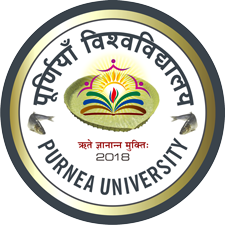 by Dr. Atul Kumar Singh
Assistant Professor
Department of Chemistry 
M. L. Arya College, Kasba
Purnia -854330
India
Sulphonation
Introduction of an sulfonic acid functional group into an aromatic ring utilizing fuming sulphuric (oleum H2S2O7 or H2SO4.SO3) acid or conc. sulphuric acid is known as sulphonation of arenes.
Sulphonation of benzene may be carried out either by refluxing benzene with sulphuric acid  for several hour or  heating of benzene at 40 oC with fuming sulphuric acid for 20-30 minutes.
The reactive electrophile is Sulphur trioxide (SO3) formed by the dissociation of sulphuric acid.
Sulphur trioxide (SO3)  is an electrophile because it is highly polar in nature. In sulphur trioxide, sulphur is bonded to three oxygen atom with double bond. Oxygen bonded with sulphur are electronegative in nature so attract the electrons towards oxygen and create a partial positive charge on sulphur. Now, Sulphur accept electrons to compensate the positive charge and behave like electrophile.
Mechanism
Sulphonation is a reversible reaction at high temperature.
Thank you